Accident du travail
On décrit un accident du travail comme un événement imprévu et soudain qui se produit alors que l’on fait notre travail ou des activités connexes au travail et qu’un lien d’autorité entre nous et l’employeur existe.

Si l’accident provoque une lésion, on peut alors parler de lésion professionnelle et il se pourrait que le dossier soit traité par la CNESST. 

Quoi faire en cas d’accident du travail?
Aviser l’employeur;
Si la lésion empêche de travailler au-delà de la journée de l’accident, consulter un médecin et présenter une attestation médicale CNESST à l’employeur.
Si l’absence est de plus de 14 jours ou que des frais médicaux sont à rembourser, remplir le formulaire « Réclamation du travailleur » de la CNESST;
Faire les suivis médicaux et les examens et aviser l’employeur et la CNESST de tout changement.
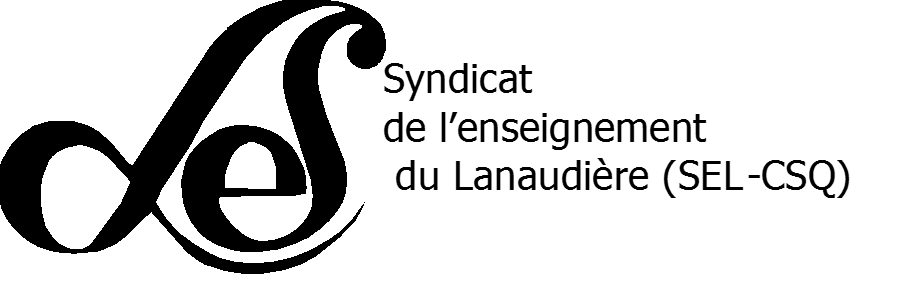 Infos 5 à SEL



Assurance salaire et CNESST
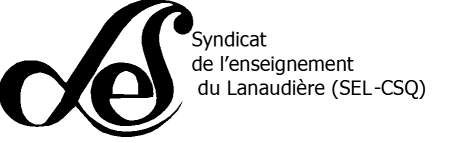 150 Petite NoraieSt-Charles-Borromée, Québec, J6E 2A5
Soirée d’informations présentée par le Comité des Jeunes du SEL-CSQ
Téléphone: 450-753-4226Télécopieur: 450-753-3717Courriel: z54.lanaudiere@lacsq.org
Traitement lors d’un arrêt de travail causé par un accident du travail : 

Pour l’enseignante ou l’enseignant sous contrat à temps partiel ou temps plein, le traitement net sera maintenu pendant la durée du contrat.

Pour l’enseignante ou l’enseignant suppléant, à la leçon ou dont le contrat est terminé, la Loi sur les accidents du travail et les maladies professionnelles s’applique : 
La journée de l’accident est payée par l’employeur;
Les 14 premiers jours sont payés à 90 % du revenu net assurable par l’employeur;
À partir de la 15e journée, chaque jour est payé à 90 % du revenu net assurable par la CNESST.

Assurance salaire courte durée (104 premières semaines)
Pour les autres situations nous empêchant de faire notre travail, la convention collective prévoit, pour les enseignantes et enseignants à temps partiel et à temps plein, une protection, en cas d’invalidité courte durée, payée par l’employeur. 

Une fois la couverture offerte par la convention collective épuisée, un régime d’assurance privée (assurance salaire longue durée) prendra le relais. Ce dépliant n’en traite pas. 

Balises de l’assurance salaire : 
Pour être admissible à cette couverture, il faut respecter certaines conditions  :
Avoir un diagnostic médical;
Cet état doit nécessiter un suivi médical (médicaments, suivi avec un spécialiste…);
Être totalement incapable d’accomplir les tâches habituelles de l’emploi.
Fonctionnement : 
Pour une invalidité de 6 jours et plus, vous devez fournir à la commission scolaire, dans les 10 jours suivant le début de l’invalidité, un certificat médical à cet effet;
Délai de carence de 5 jours (journées de maladie, ou à défaut, sans traitement);
51 semaines suivantes : 75 % du traitement au moment de l’arrêt de travail; 
52 semaines suivantes : 66⅔%.

Tout au long de l’invalidité, l’employeur peut : 
Demander des rapports médicaux pour obtenir davantage d’informations sur l’invalidité;
Vous faire voir un de leurs médecins conseils ou vous faire expertiser. Contactez le syndicat en lien avec cette procédure.

Pendant les semaines d’assurances salaire, vous ne payez pas de RREGOP, mais êtes considérés comme cotisant, donc pas besoin de racheter.
Fin d’une période d’invalidité:
Pour une invalidité de 3 mois ou moins : 
Obligation d’effectuer 8 jours de travail effectif à temps plein ou de disponibilité pour un travail à temps plein afin de mettre un terme à la période d’invalidité. 

Pour toute invalidité de plus de 3 mois : 
Obligation de compléter 35 jours de travail à temps plein ou de disponibilité pour un travail à temps plein afin de mettre fin à la période d’invalidité. 

À défaut, votre « invalidité » se poursuivra et vous serez couverts par l’assurance salaire pour toute absence à moins qu’une période subséquente soit attribuable à un élément différent que ce qui était à la base de l’invalidité précédente. 

Retour progressif
La convention collective prévoit qu’un retour progressif peut être accordé par l’employeur si : 
L’absence est de 12 semaines ou plus;
Le médecin traitant en fait la recommandation. 

De plus, le retour progressif : 
Ne doit pas excéder 12 semaines;
Doit être suivi d’un retour au travail à 100 %. 

Vous êtes toujours considérés en invalidité lors d’un retour progressif.

La référence aux 12 semaines, tant pour l’octroi du retour progressif que pour sa durée, peut être modulée en fonction de situations particulières. Un retour progressif peut même être prolongé dans certains cas. Pour toutes questions, n’hésitez pas à contacter le syndicat.
***À ne pas oublier***
Règle générale, l’employeur ne peut exiger un certificat médical pour une invalidité de moins de 4 jours. 

Si une telle demande est effectuée, soit la journée de votre absence, la commission scolaire devra vous rembourser les frais inhérents à la production d’un tel document.

Pour une invalidité de 4 à 5 jours, vous devez fournir, à la commission scolaire, un certificat médical dans les 10 jours suivant votre retour au travail.